ОХРАНА  ПРИРОДЫ  ОСЕНЬЮ
Распорядок дня
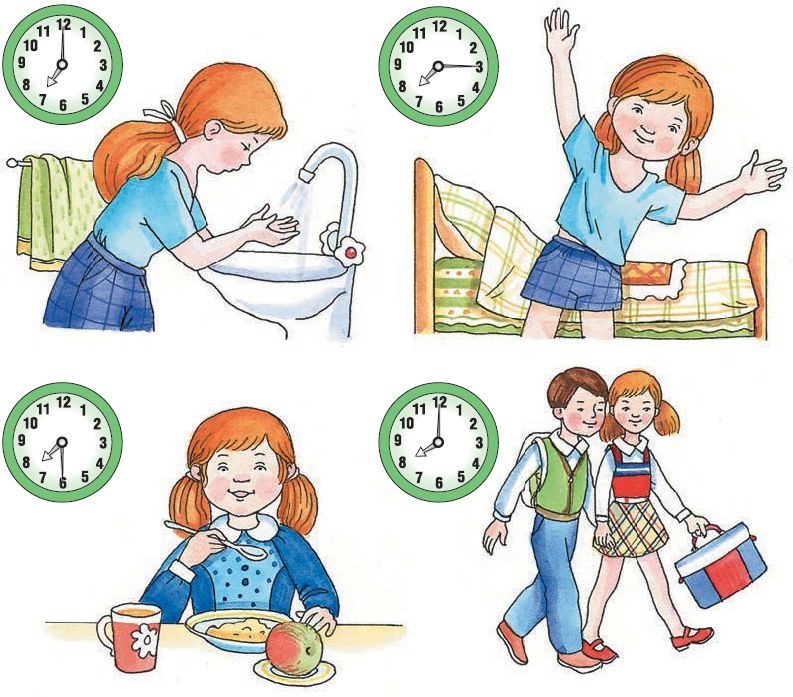 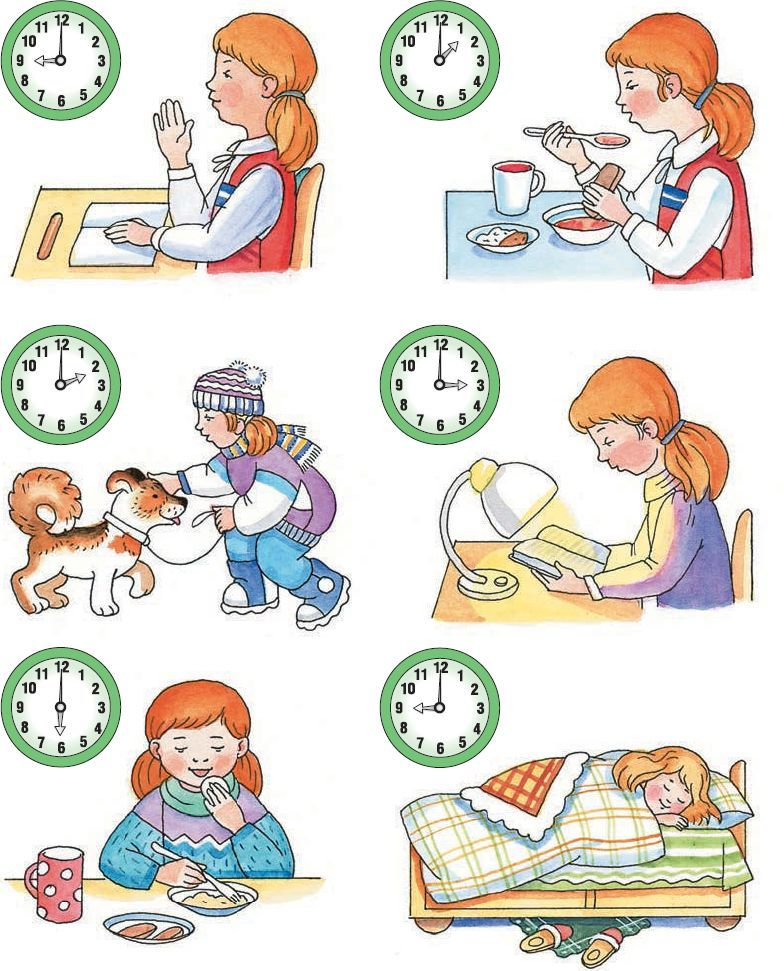 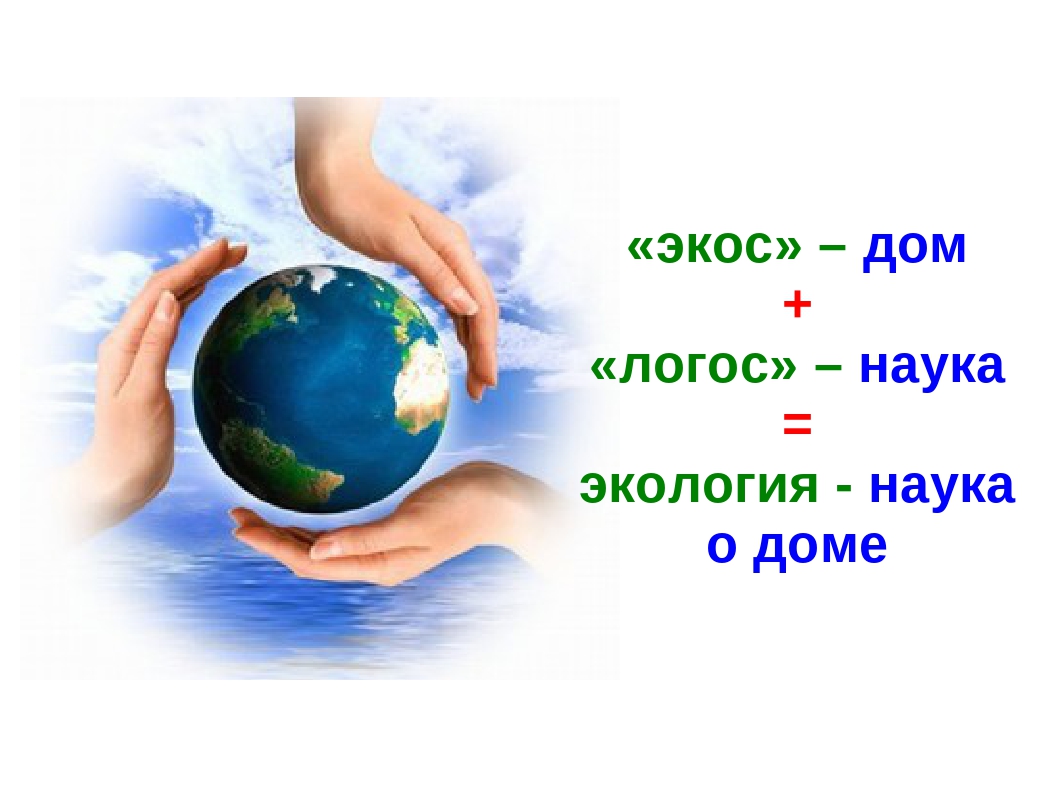 Экология - это наука, которая изучает законы природы, взаимодействие живых организмов с окружающей средой.
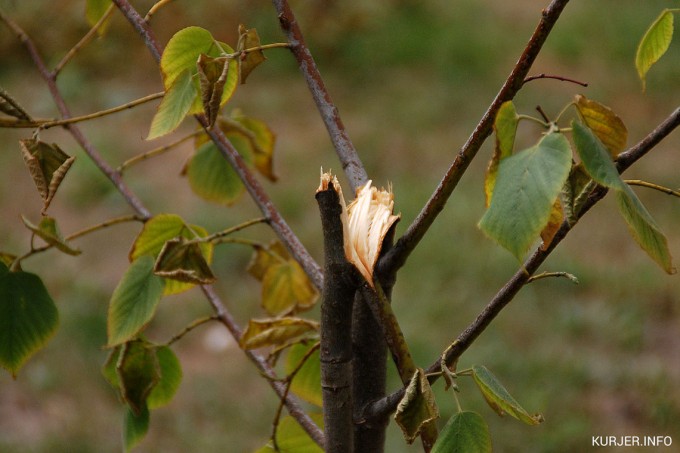 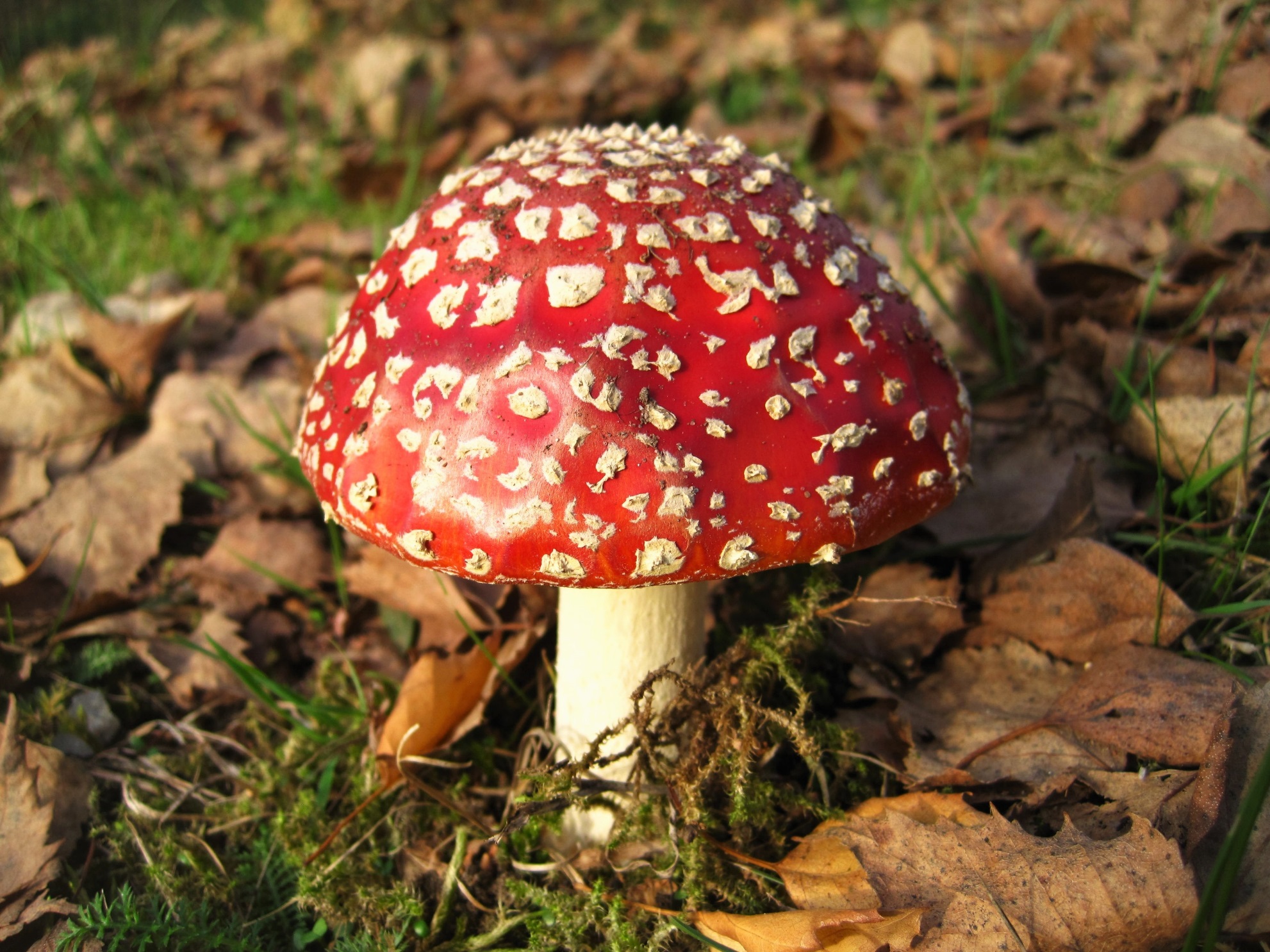 Гриб - баран
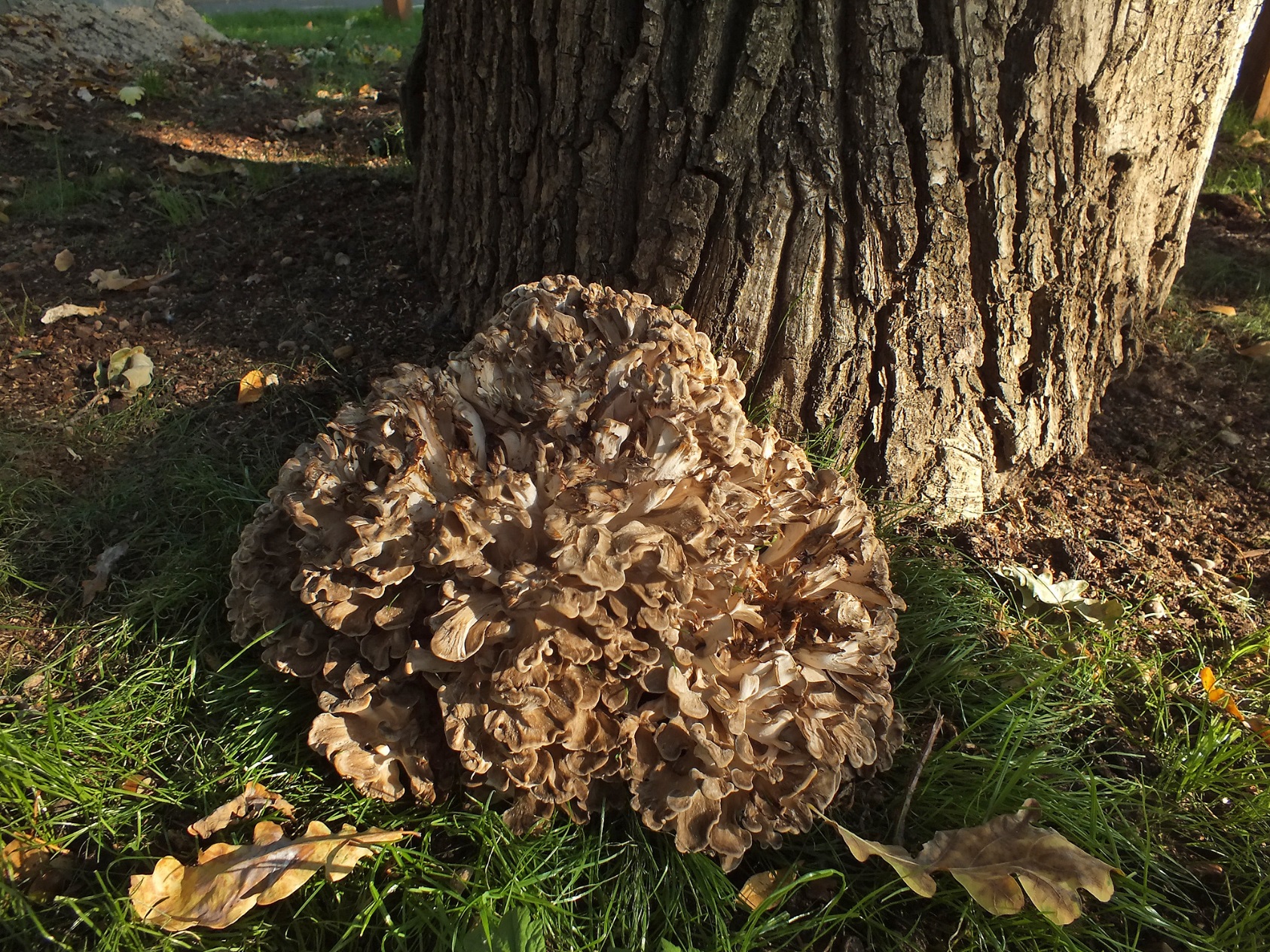 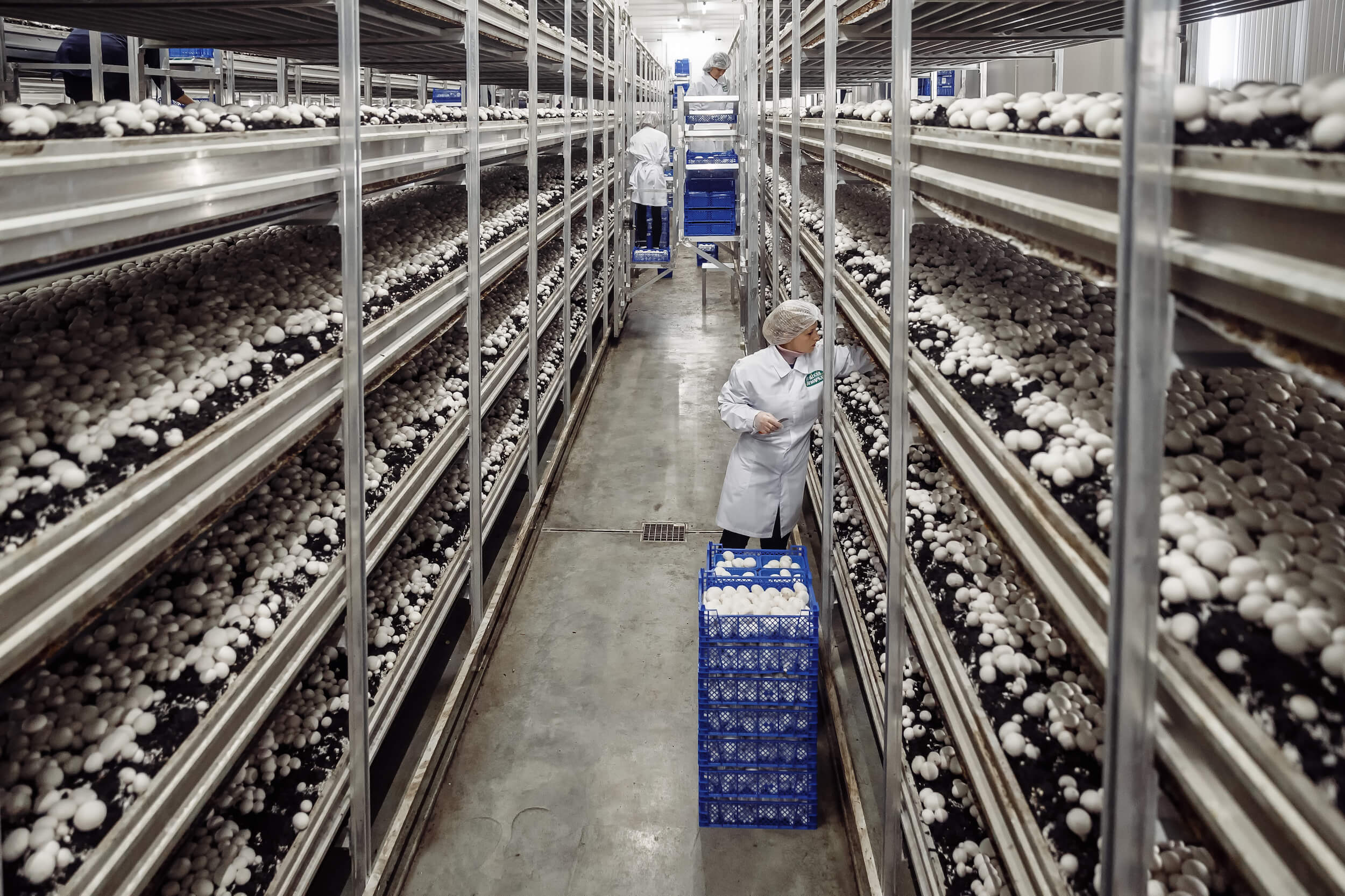 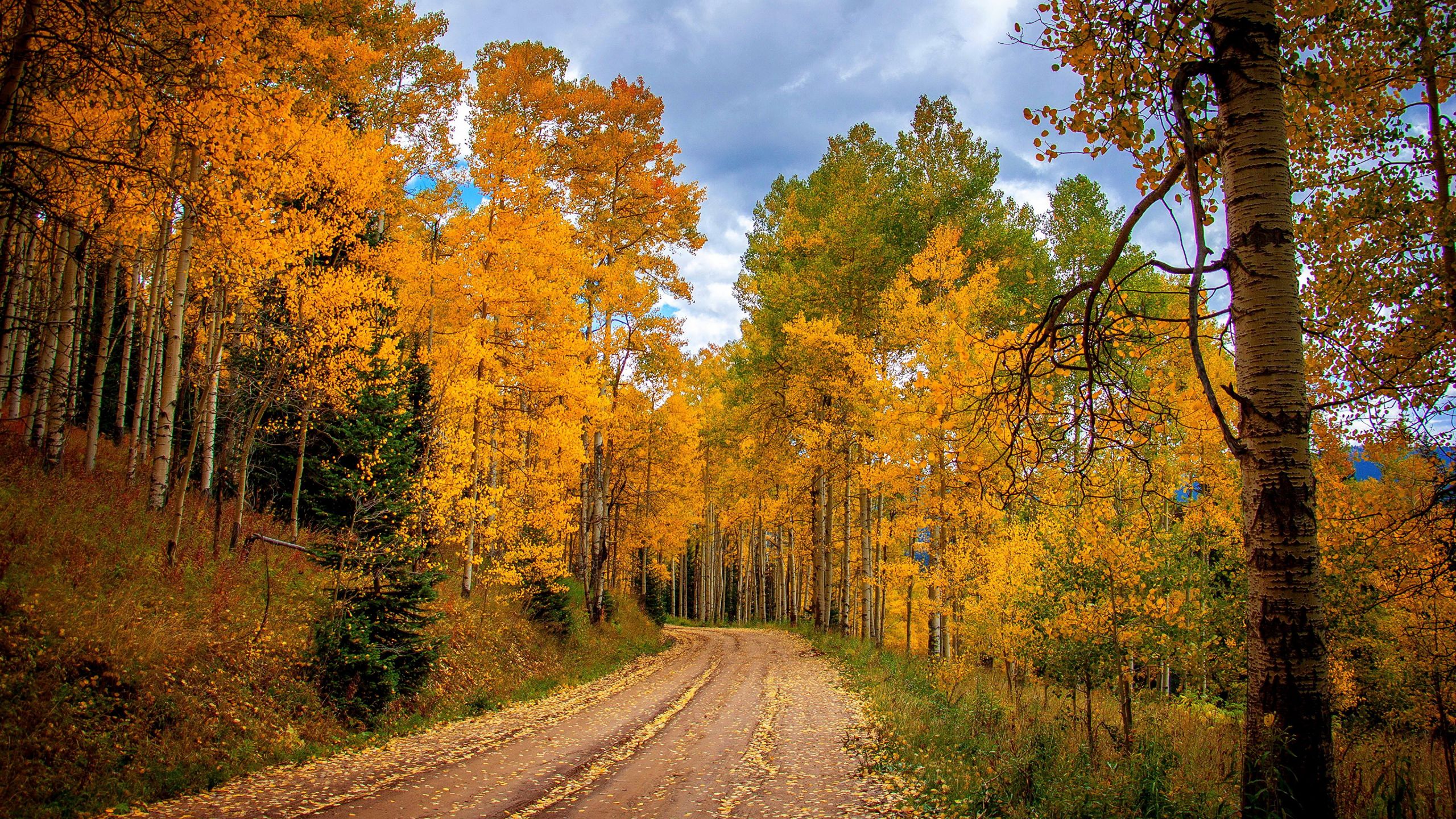 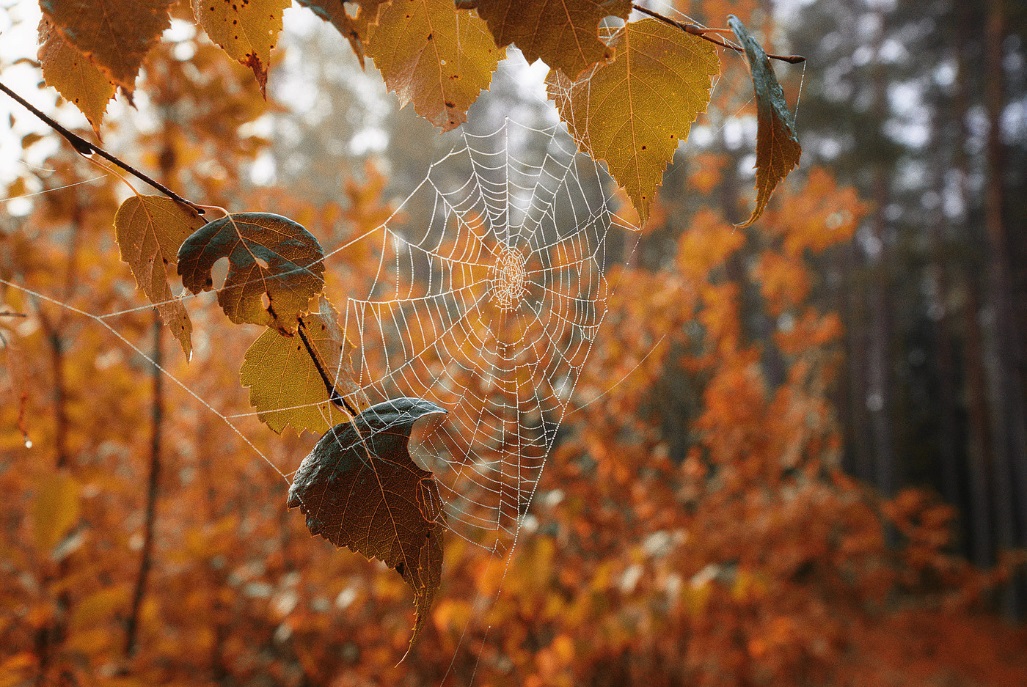 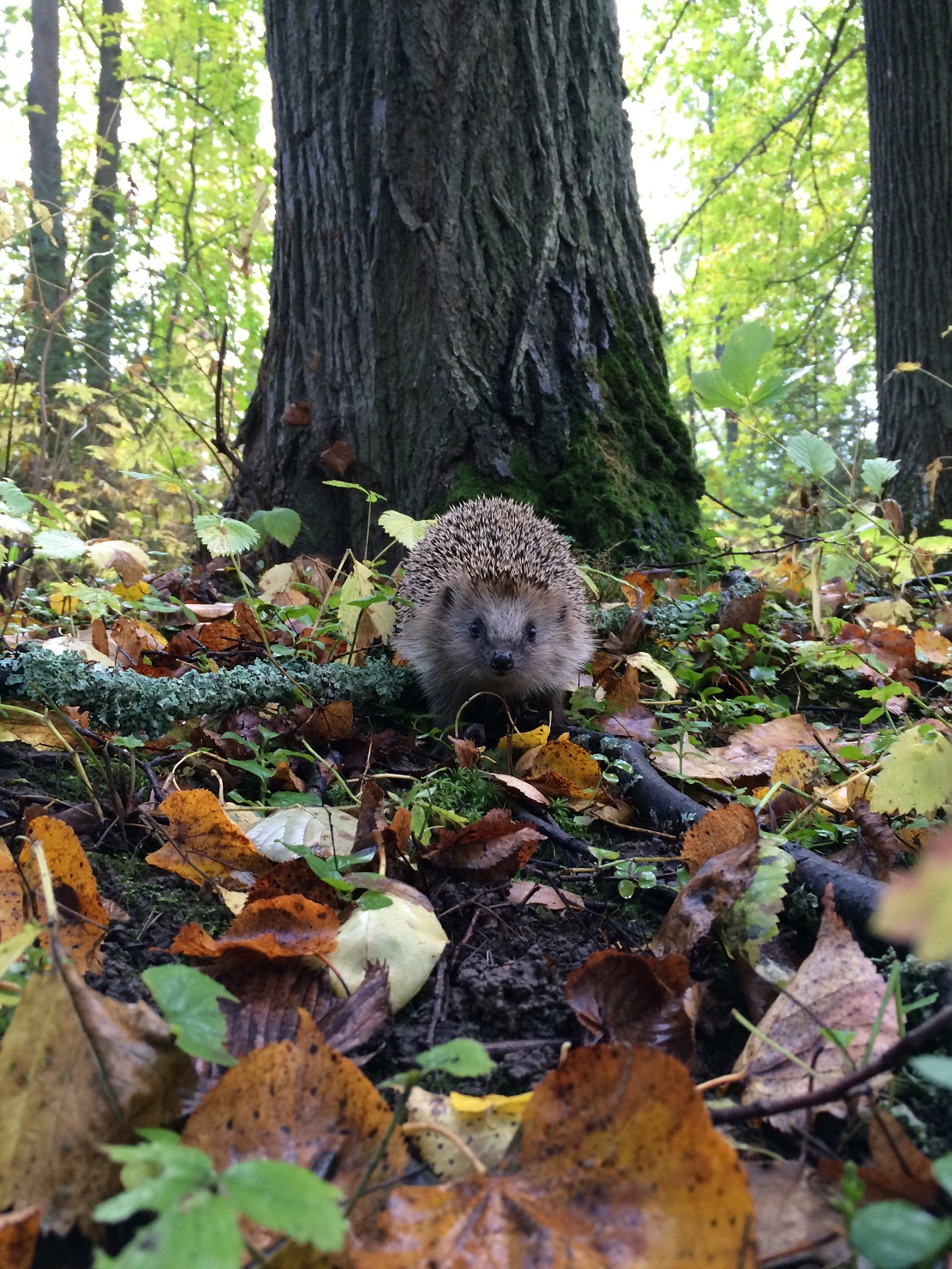 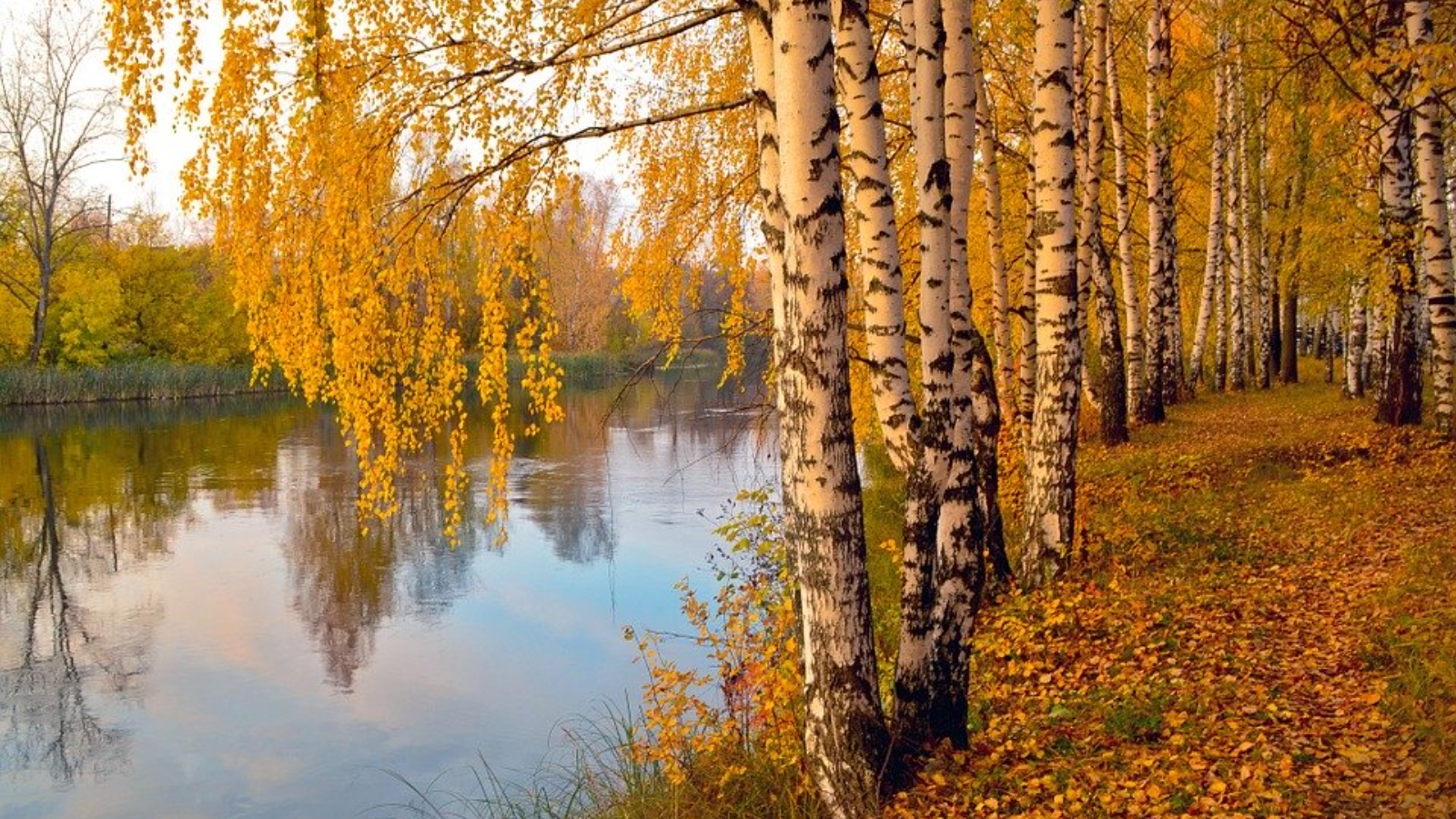 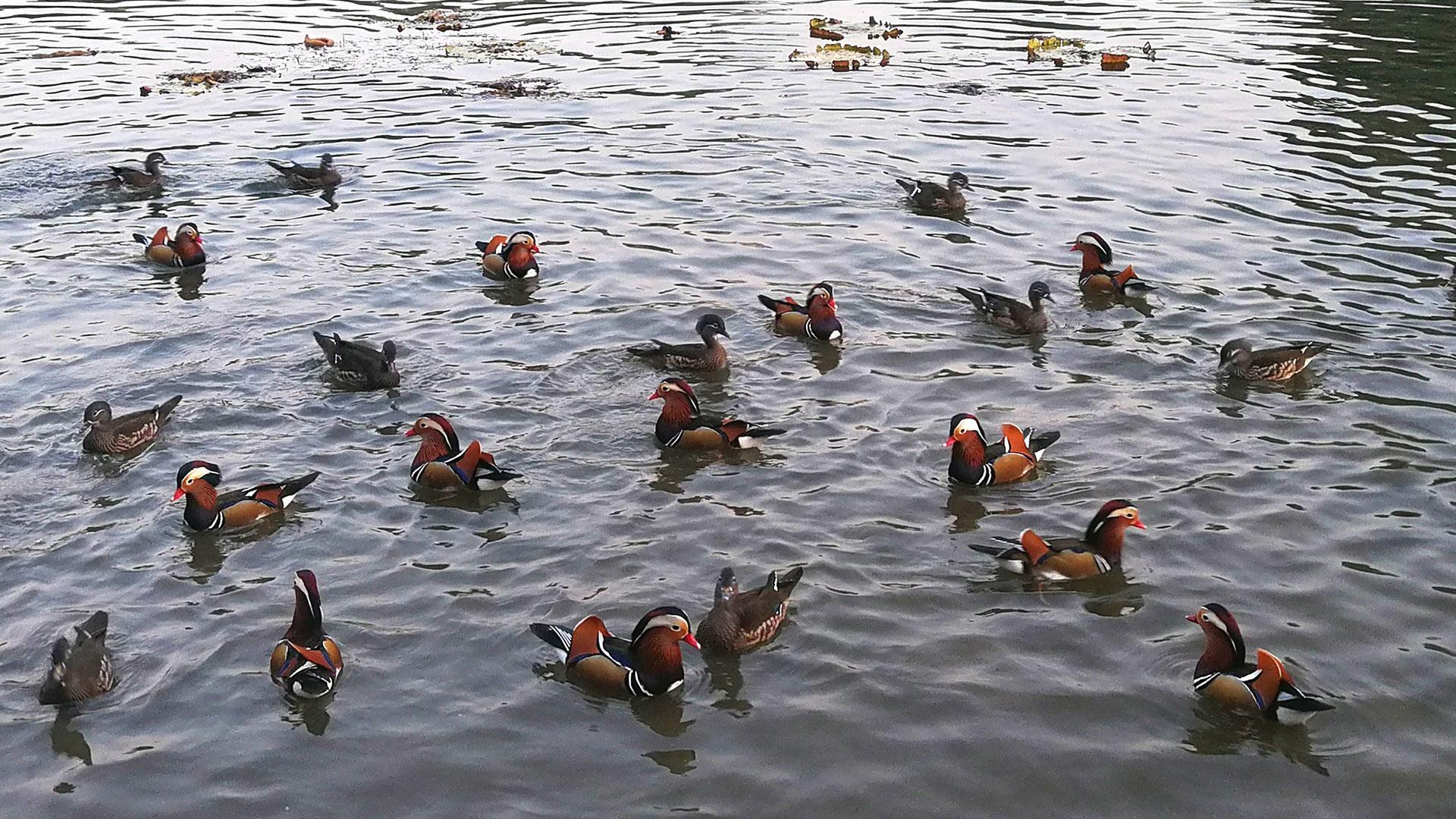 УТКА   МАНДАРИНКА
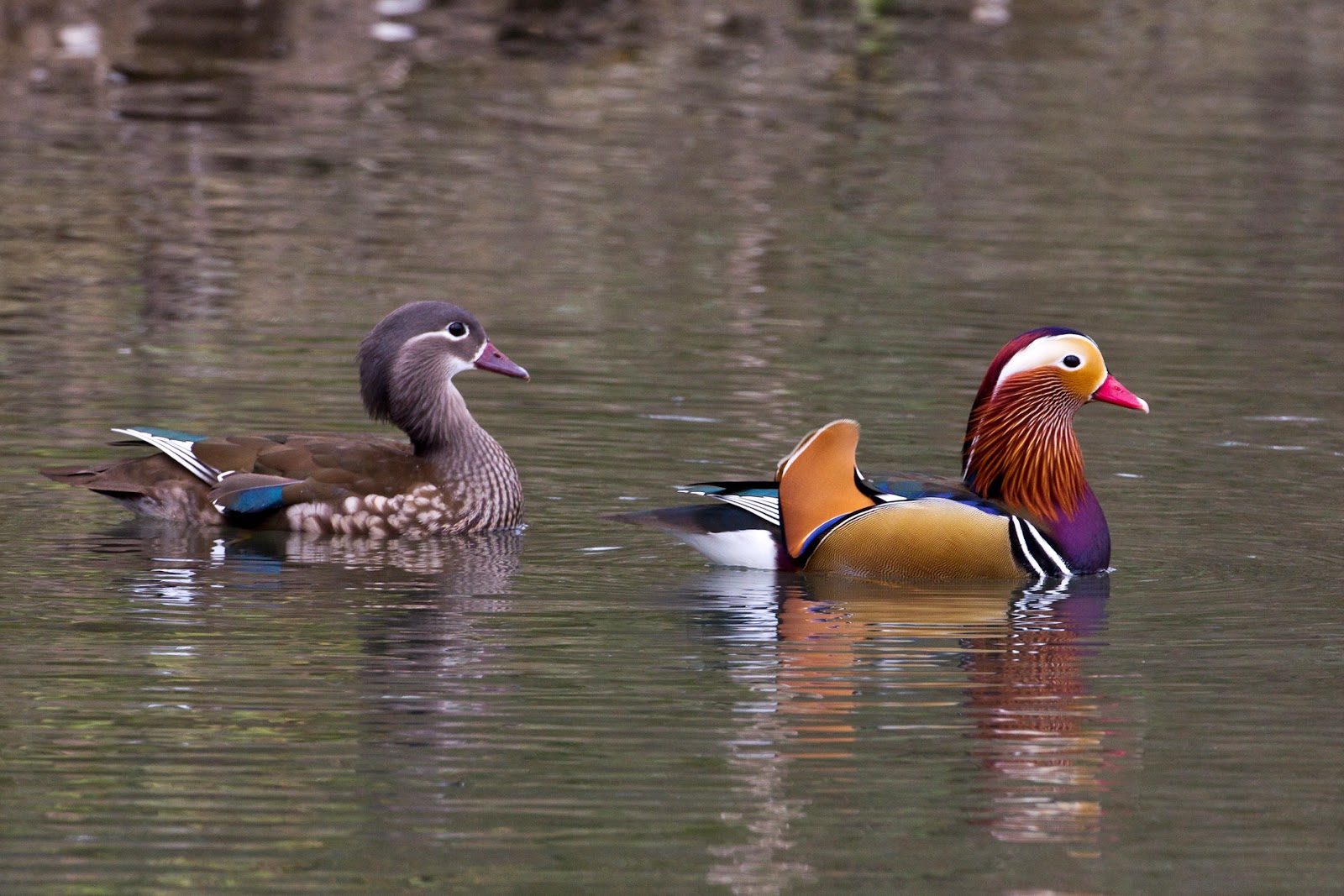 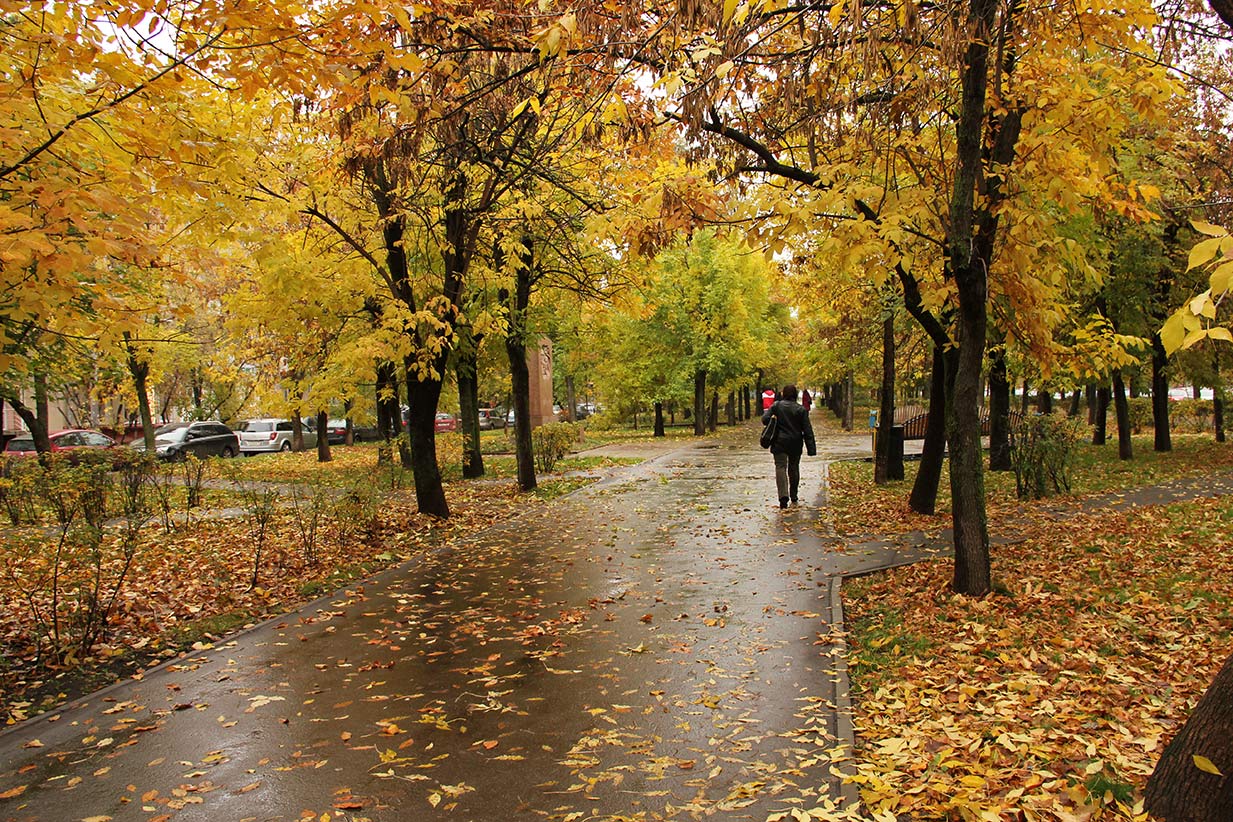 Правила охраны природы осенью